МАЙСТРИ ФОТОМИСТЕЦТВА
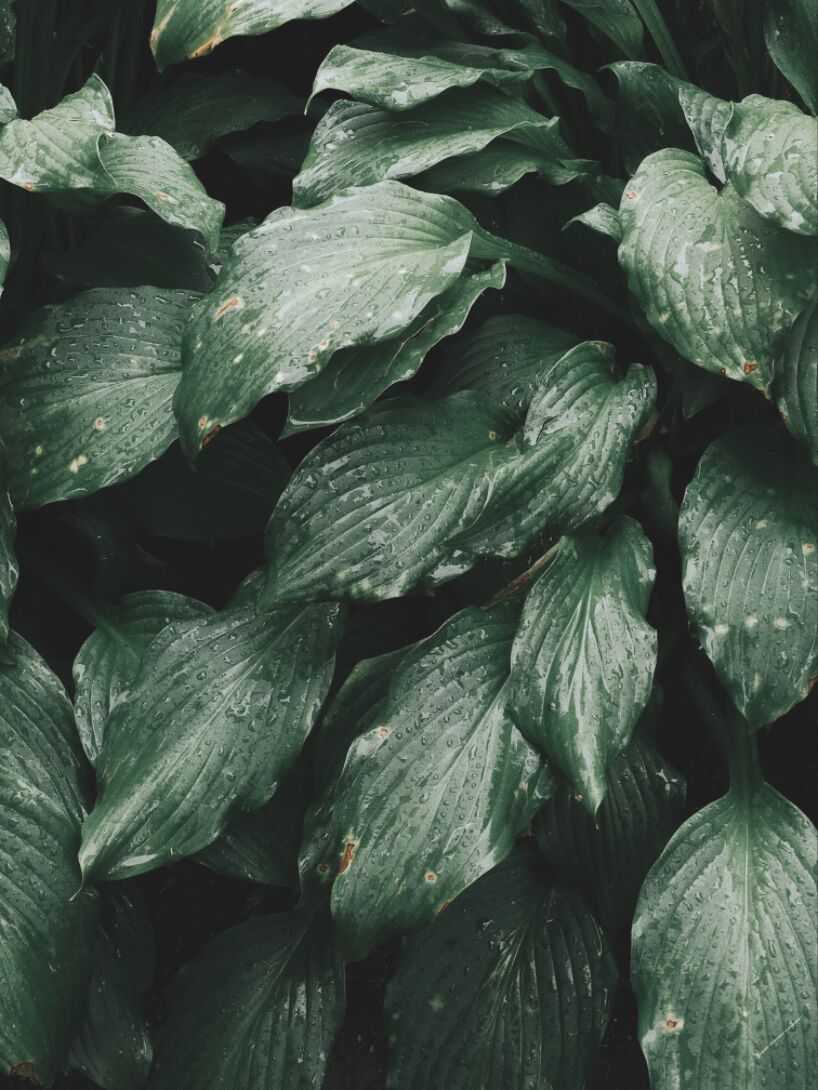 Виникнення фотографії
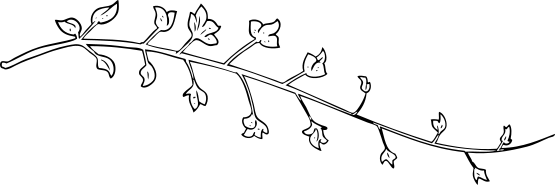 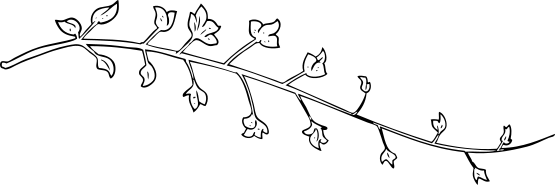 Опублікував спосіб одержання зображення на мідній пластинці, вкритій сріблом.
ЖАН ЛУЇ ДАГЕРР
Історія фотомистецтва. 
Світ
Офіційна дата:

  7 грудня 1839 року
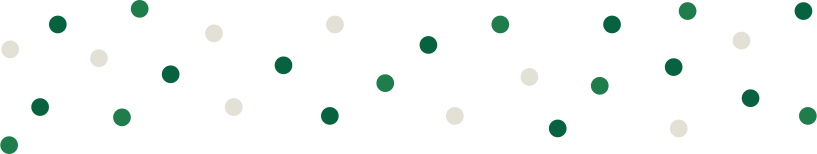 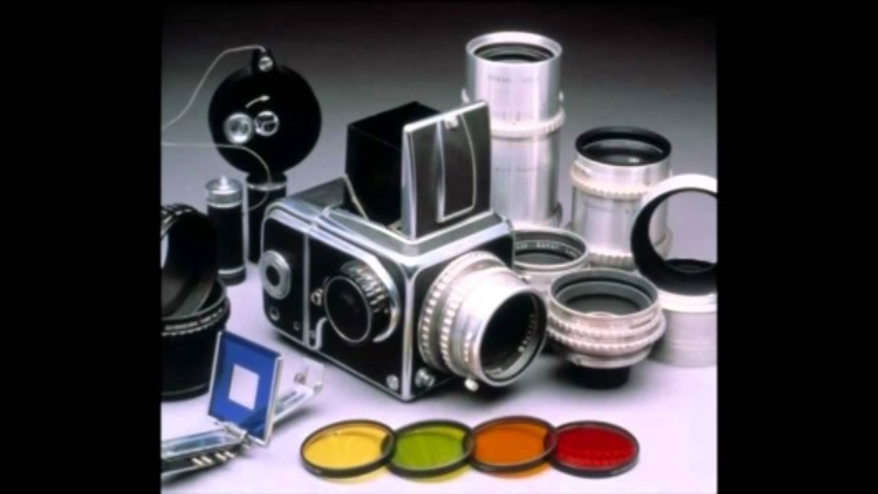 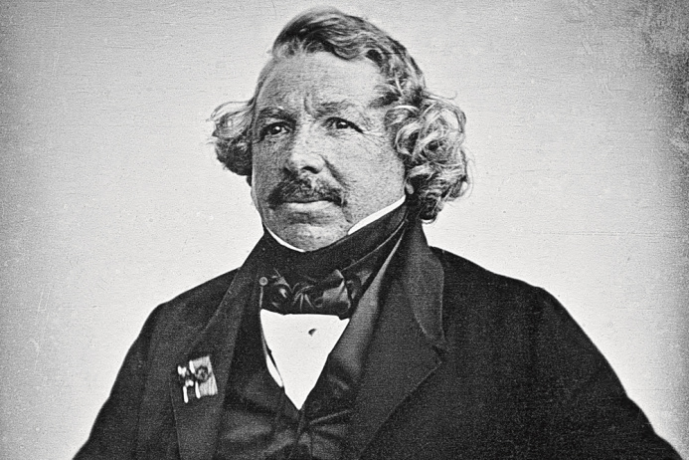 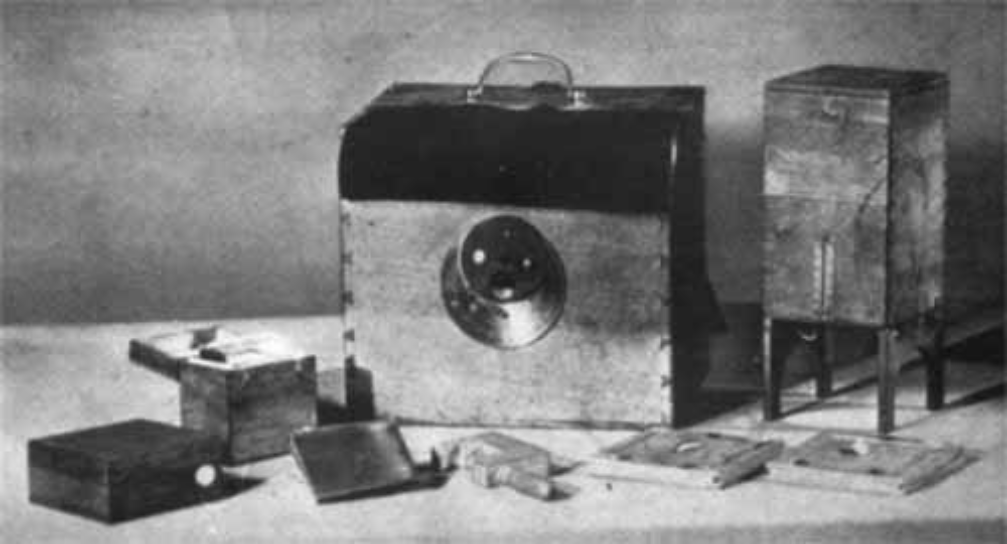 Після тридцятихвилинного експонування Дагер переніс пластину до темної кімнати і якийсь час тримав її над парами нагрітої ртуті.
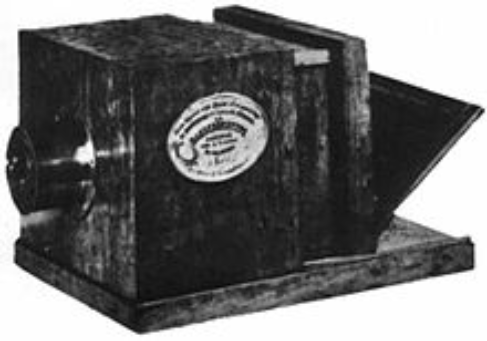 Як закріплювач 
зображення Даггер 
використав кухонну сіль. 
Знімок вийшов 
досить високої якості.
Камера Дагера

Створив : Альфонс Жиру
ВІЛЬЯМ ГЕНРІ ФОКС ТЕЛБОТ
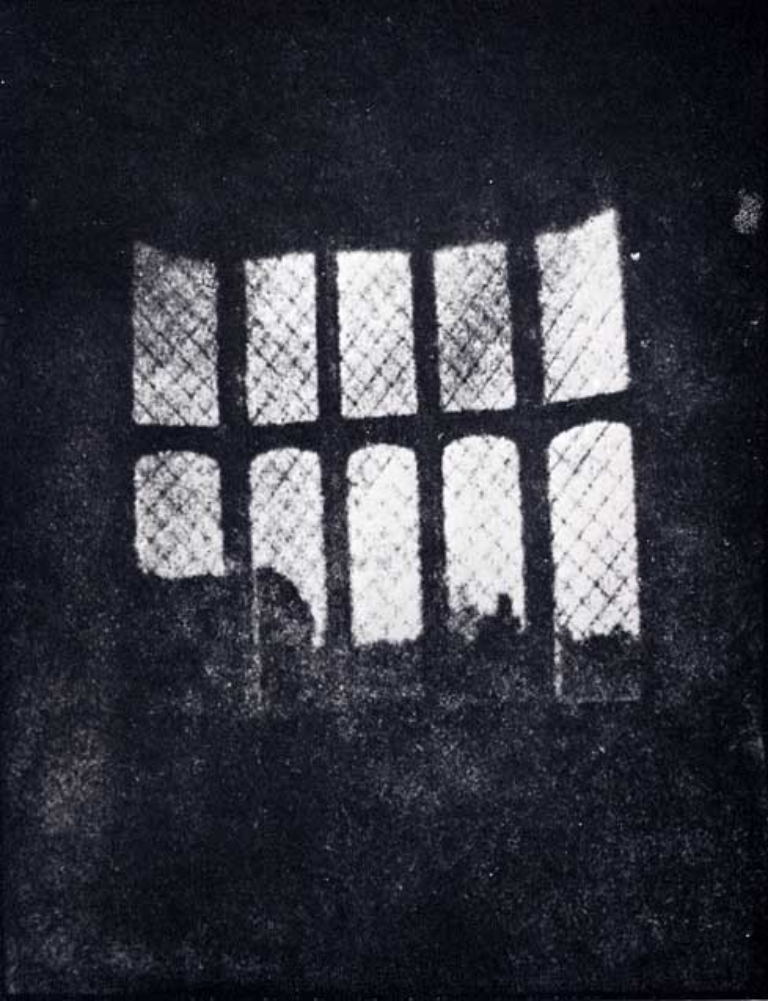 Винайшов інший спосіб:
носій зображення - папір, просочений хлористим сріблом. Телбот одержав перший у світі негатив.
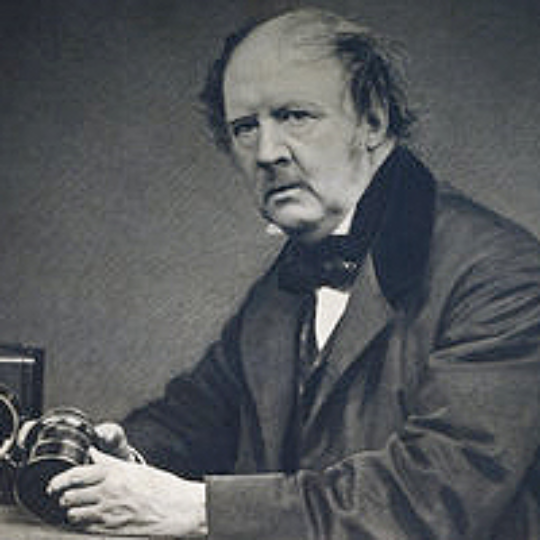 Фотознімок в Лекок. 1835 рік
Найперше фотографічне зображення:
  
Джозефом створено кадр 
«Вид з вікна», 
створений в 1826 році.
Джозеф Ньепс
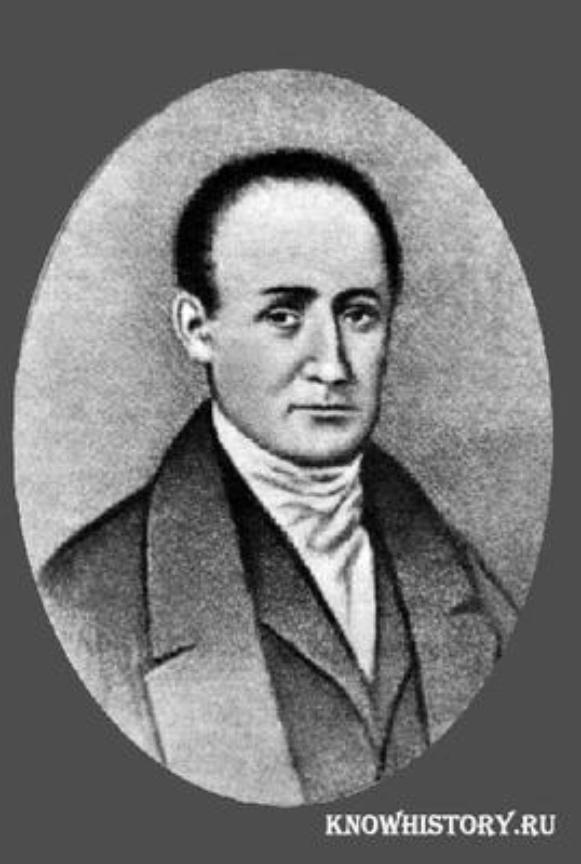 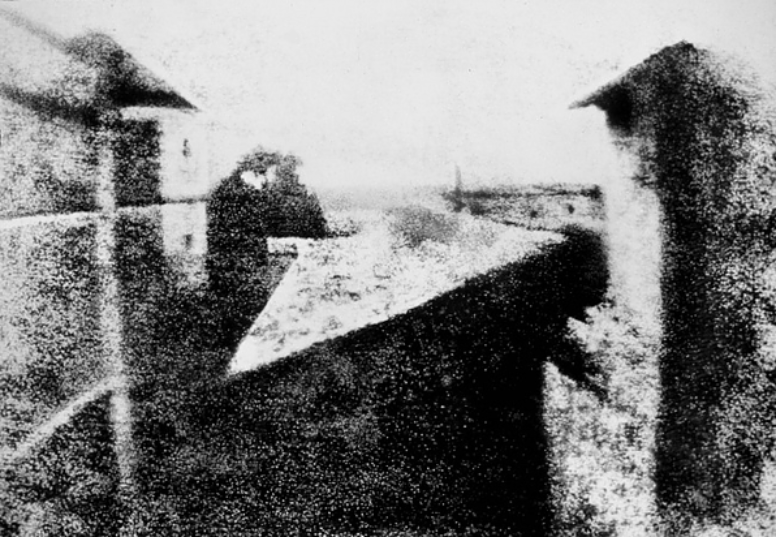 На процес створення
 знімка було використано
 8 годин.
Московський гравер і винахідник.
Першим в Росії оволодів прийомами фото майстерності,  у 1840 році відкрив «художній кабінет», де проводив портретні фотозйомки.
ОЛЕКСІЙ ГРЕКОВ
Історія фотомистецтва.
СНД
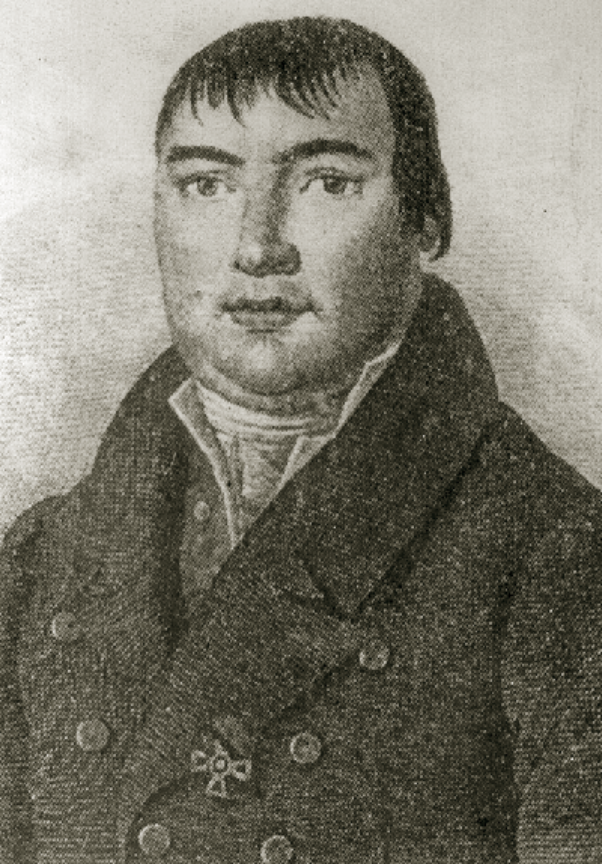 Росія
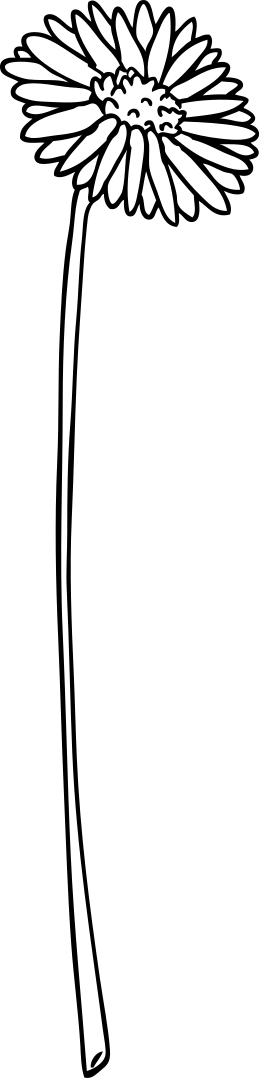 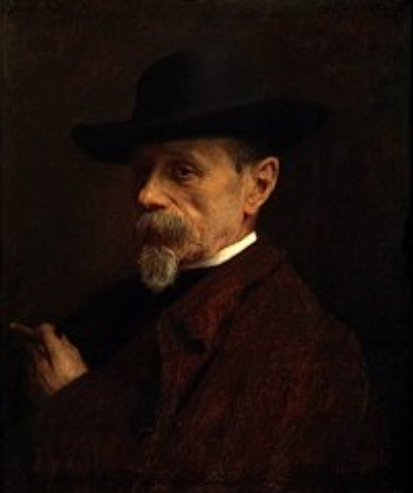 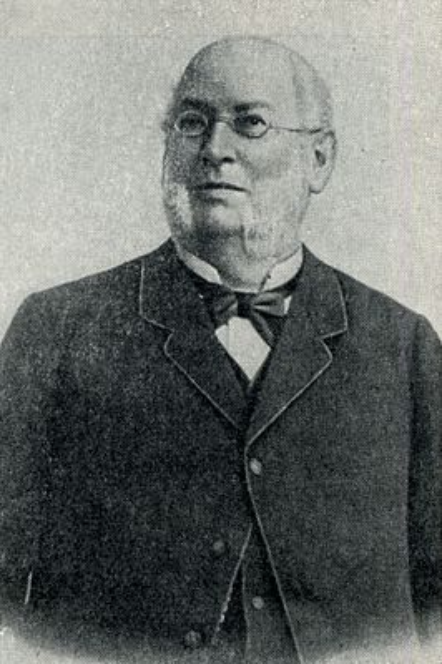 Цесаревич Александр 
Александрович (фото Левицького)
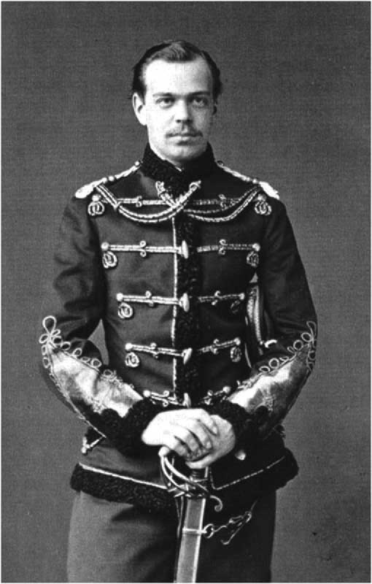 Андрій Деньєр
Група російських художників (фото Деньєра)
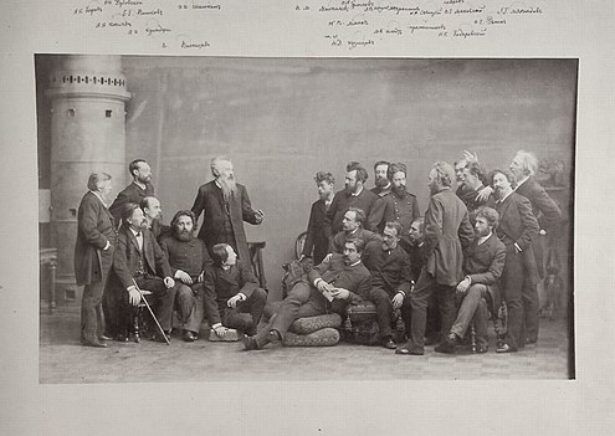 Сергій 
Левицький
Вперше створив фотоальбом, 
в який увійшли фотопортрети 
видатних діячів російської культури
Запропонував ретушувати 
негативи для зменшення 
чи видалення технічних 
недоліків
Україна
Жак і Шарль-Поль Гербсти
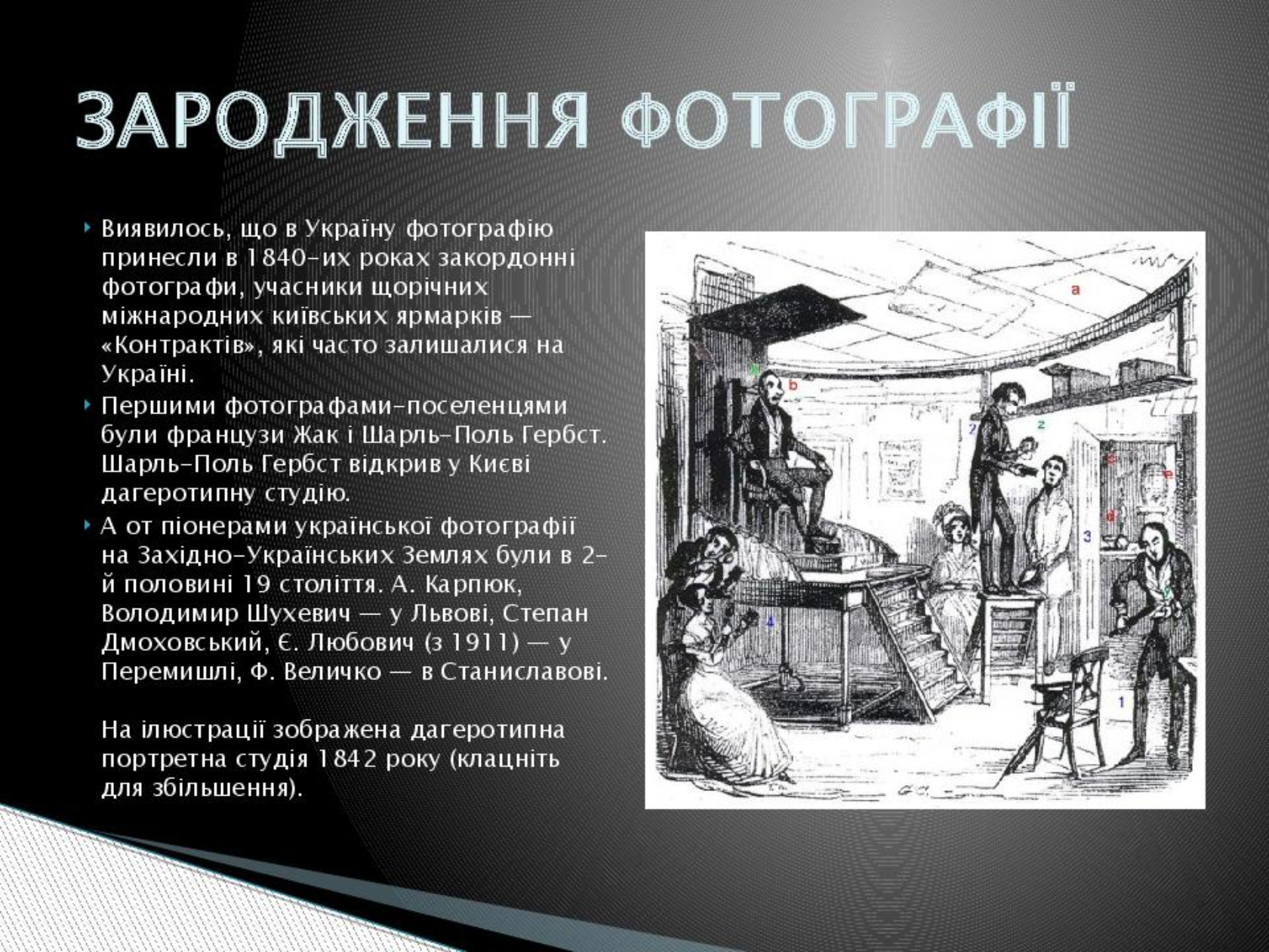 Перші фотографи-поселенці
В 1860-1890 роки 
відкрили професіональні фотостудії 
в Одесі, Харкові, Полтаві.
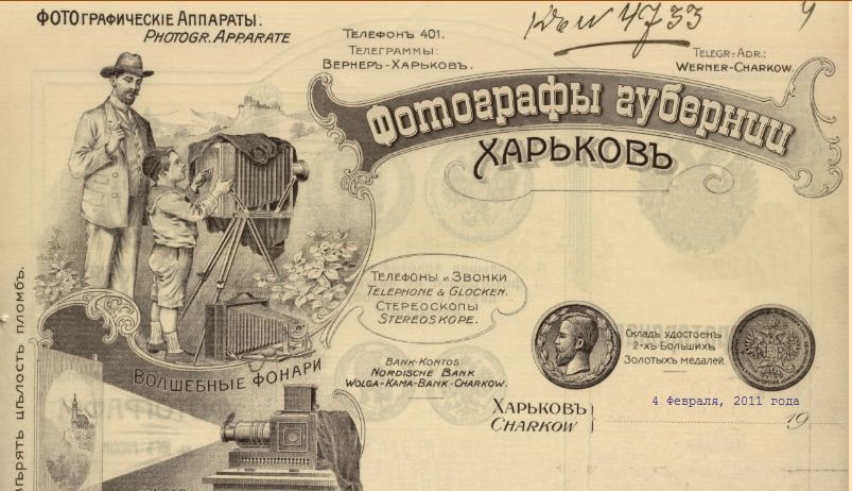 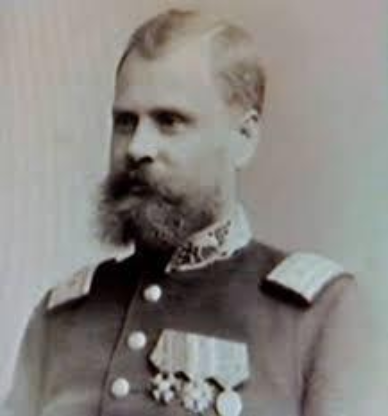 Альфред 
Федецький
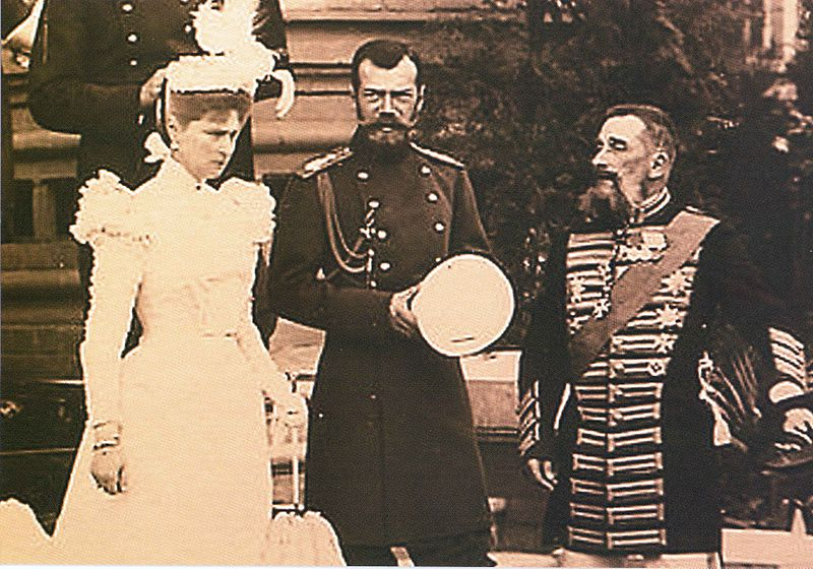 працював у Києві у фотоательє 
Володимира (Влодзімєжа) Висоцького 
(1846-1894)
Український фотограф польського походження, перший український оператор хроніко-документальних фільмів
Фоторобота А. Федецького
ЮФУД ГАМАЛЬ
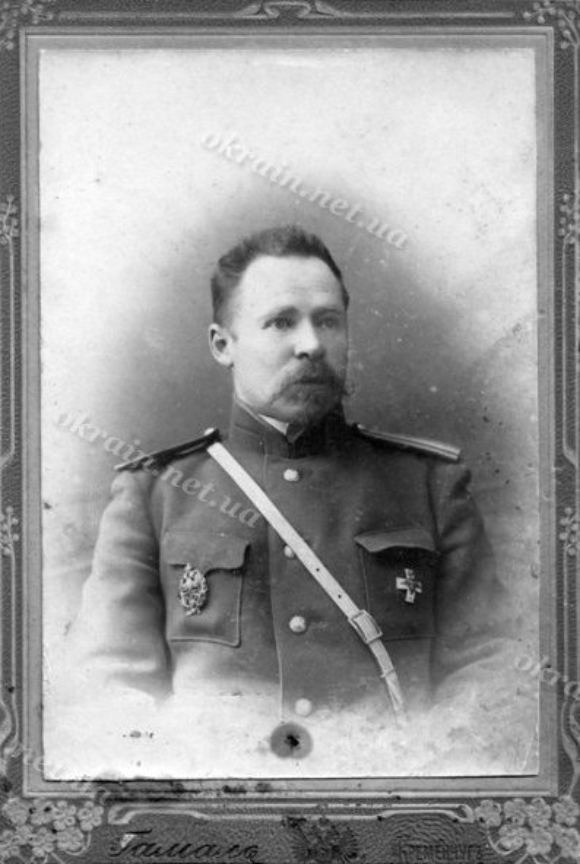 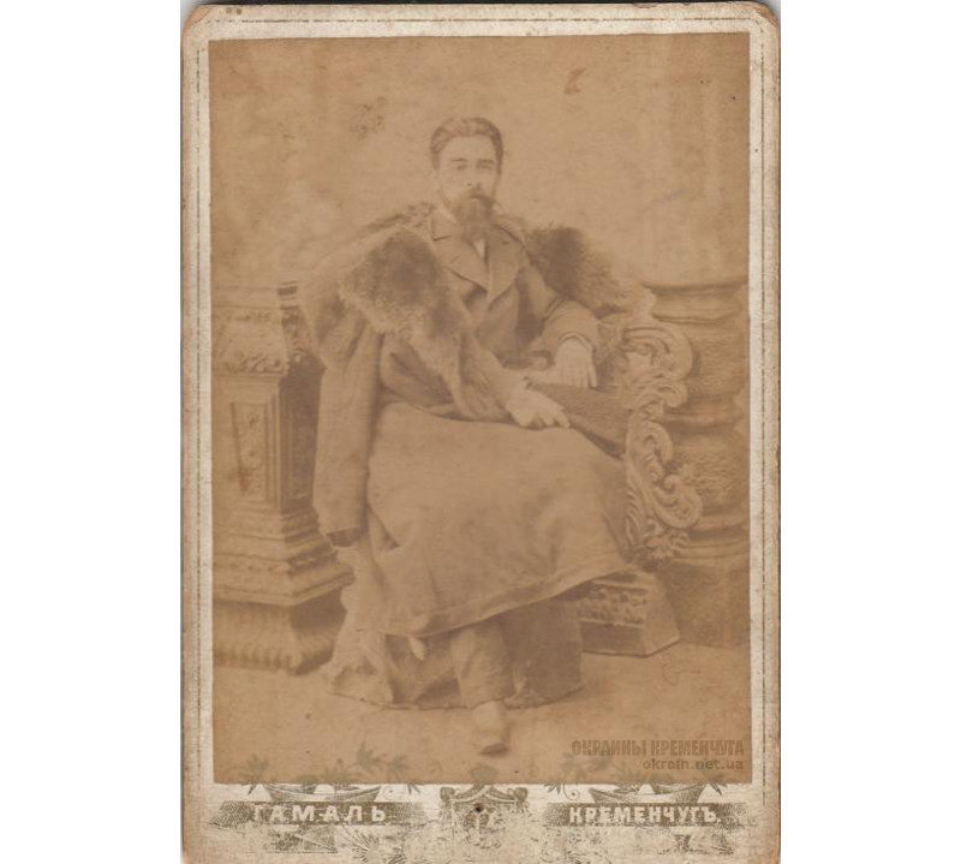 Ю.Гамалла працював 
на Воронцовській вулиці у власному будинку. Його донька працювала з ним як ретушер.
Відвідувач ательє потрапляв спочатку в приймальню, потім прислуга проводжала  клієнтів у просторий знімальний павільйон.

За один раз в ньому могла фотографуватись група з 60 людей.
Робота Ю.Гамаля 
1898
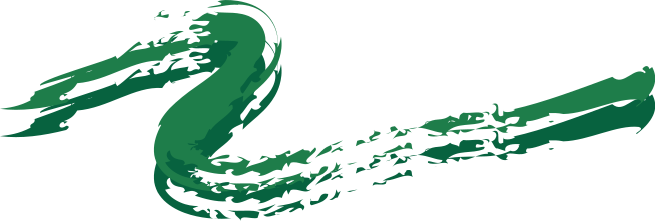 І. С. Зинковський
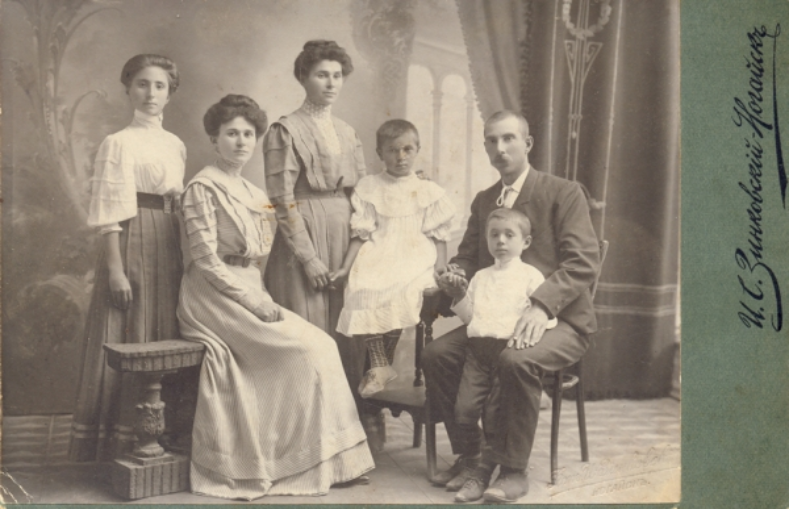 Став першим фотомайстром, 
який став передавати свій досвід іншим.
Семья
Ногайськ, фотограф И.С.Зинковский, 
1900-1910
Його власне ательє
знаходилось на Воронцовскій, 
в невеликому приміщені.
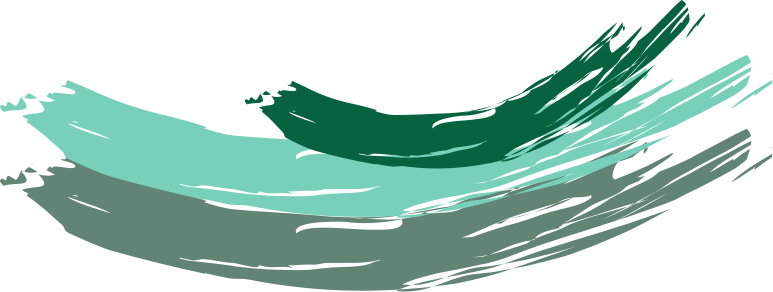 СУЧАСНЕ ФОТОМИСТЕЦТВО
СВІТ
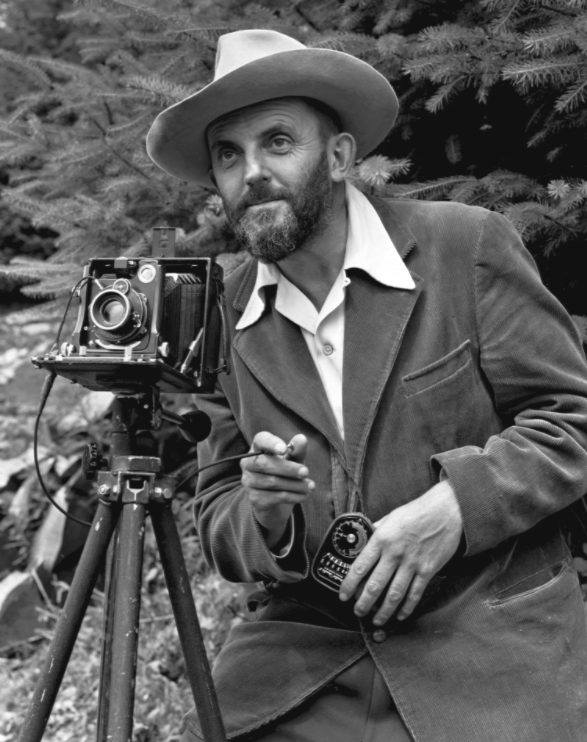 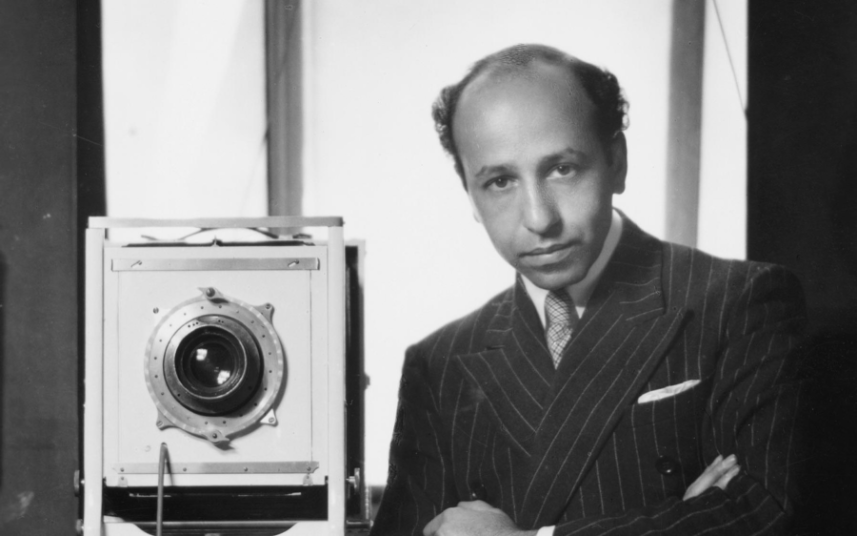 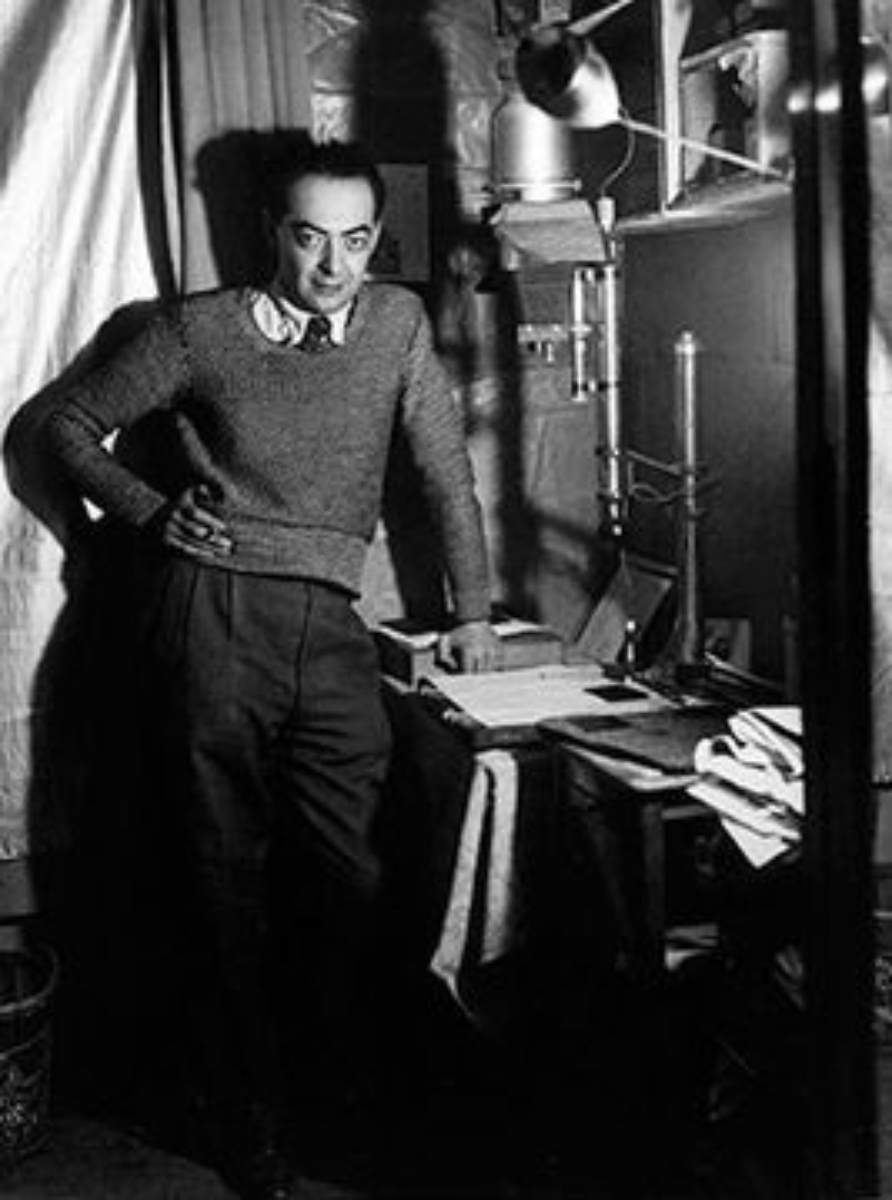 АНСЕЛЬ АДАМС
ЮСУФ КАРШ
БРАССАЙ
Американський фотограф, найбільш відомий своїми чорно-білими знімками американського Заходу
Канадський фотограф вірменського походження, один з майстрів портретної фотографії.
Угорський і французький фотограф, художник і скульптор.
ЭННИ 
LIEBOVITZ
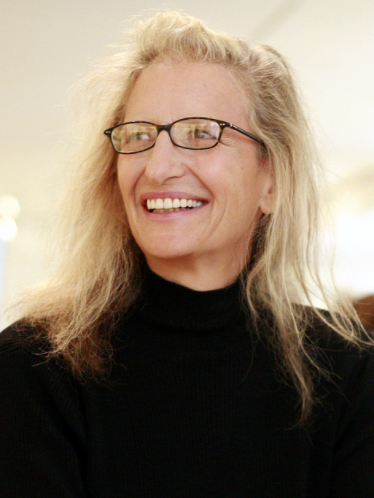 Її роботи прикрашають обкладинки журналів Vogue, Vanity Fair, New Yorker і Rolling Stone.

Їй позували оголеними Джон Леннон і Бетті Мідлер, Вупі Голдберг і Демі Мур
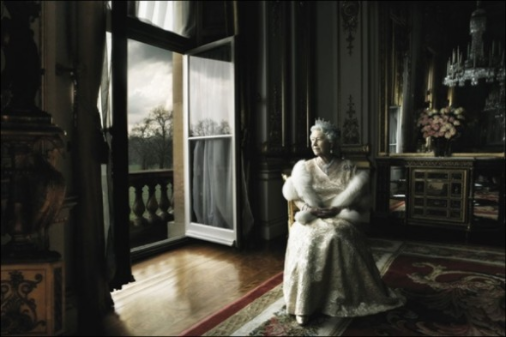 Відомий американський фотограф. Спеціалізується на портретах знаменитостей
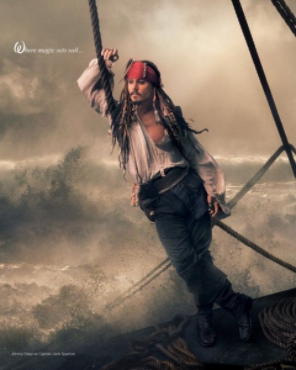 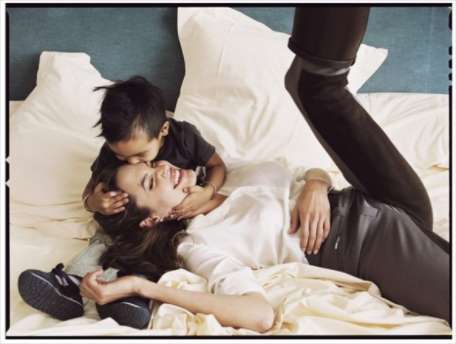 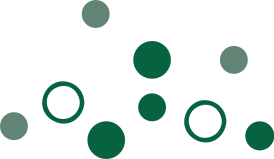 Сучасне фотомистецтво
Україна
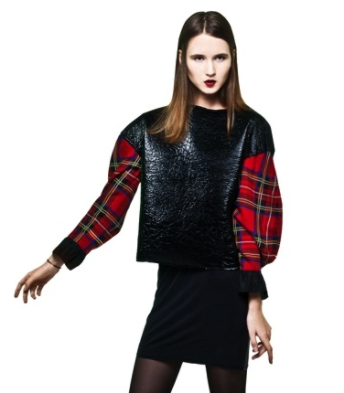 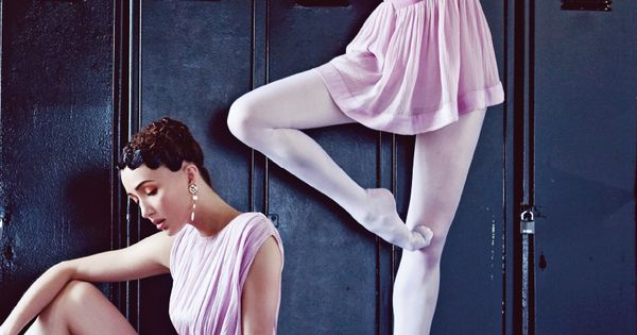 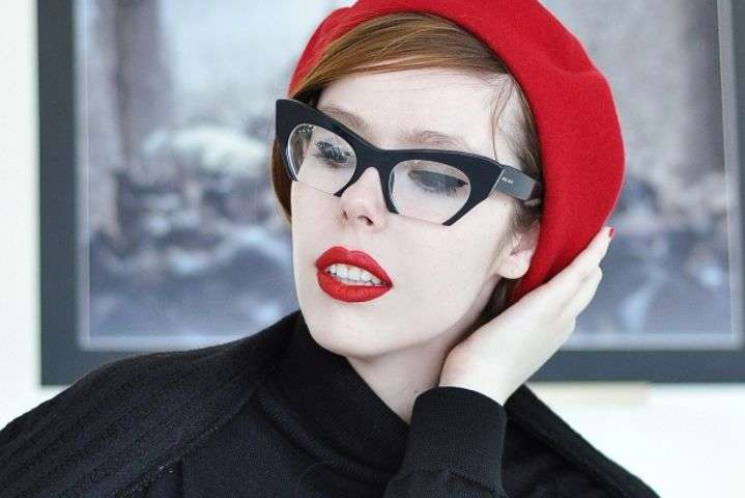 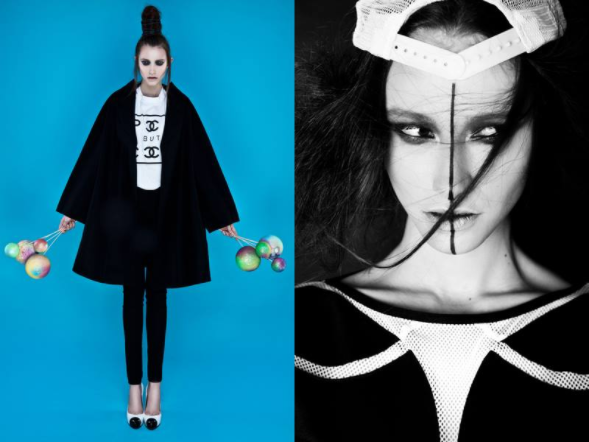 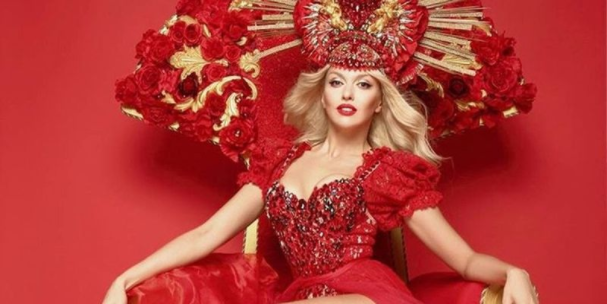 Одна з науспішніших та затребуваних фешн-фотографів України.
СОФІЯ ПЛАКИДЮК
Христина Соломаха
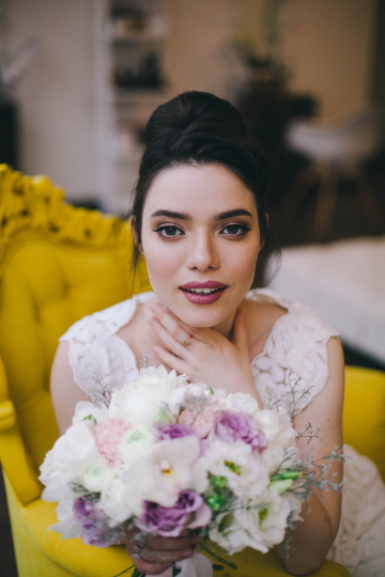 Молодий та талановитий львівський фотограф
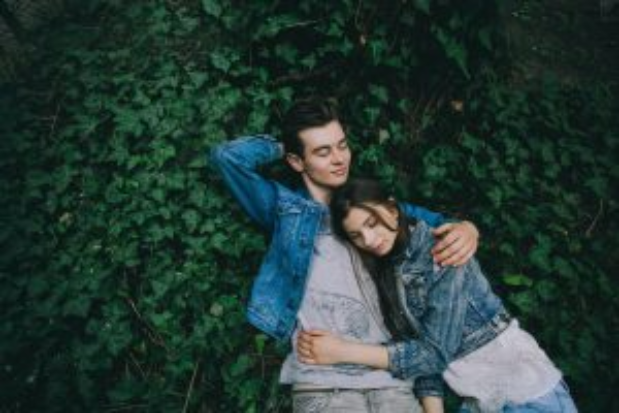 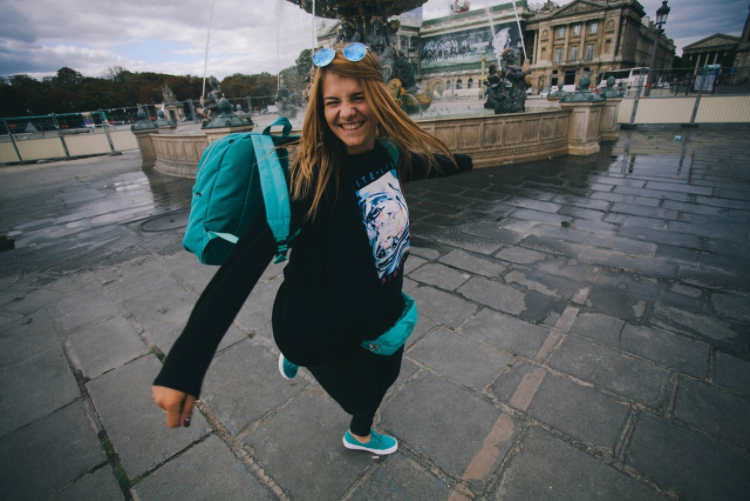 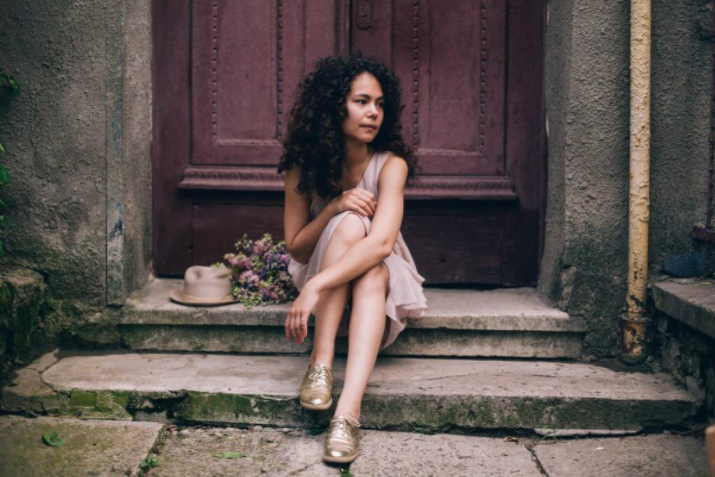 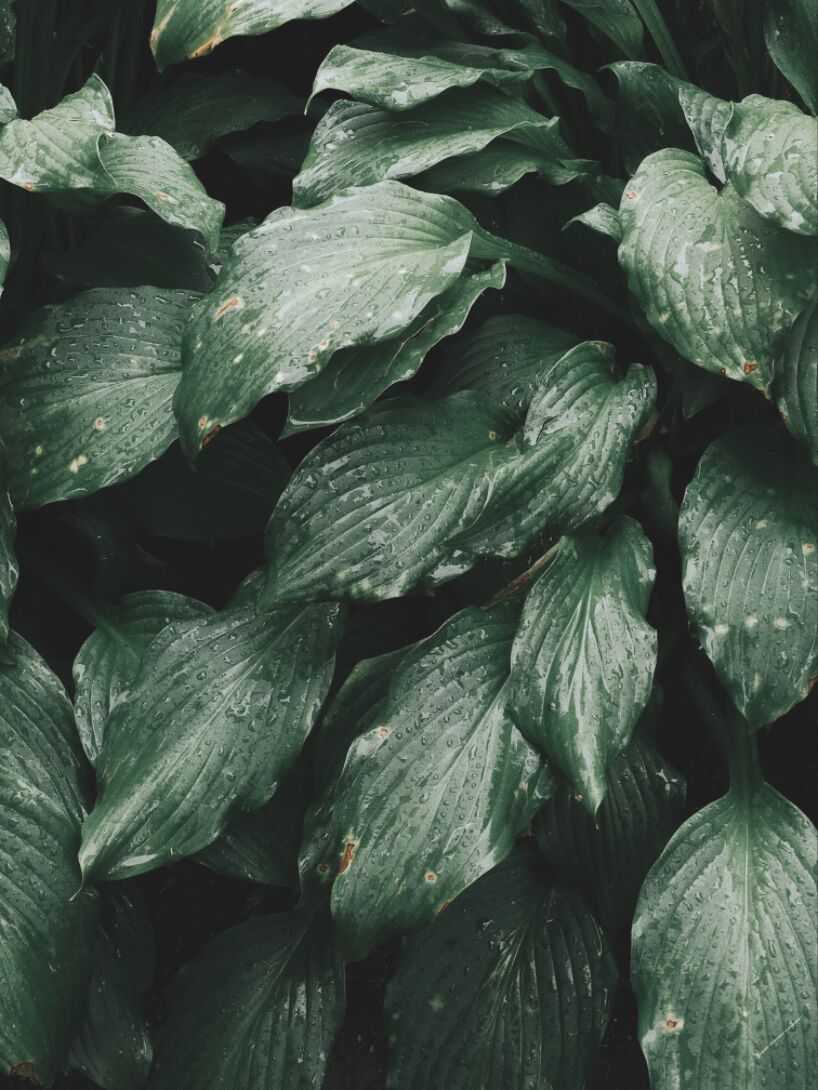